Ossigeno-ozonoterapia
L’ozonoterapia è stata impiegata per un discreto numero di anni per aumentare le potenzialità terapeutiche sia dei farmaci antineoplastici sia della radioterapia
Oltre che per un effetto diretto sulle cellule tumorali, migliorerebbe l’ipossia tumorale, con ripercussioni favorevoli sia in termini di sensibilizzazione alla radioterapia che di incremento del flusso sanguigno e dunque di migliore arrivo dei farmaci al tumore
L’impiego della ozonoterapia per prevenire o ridurre tossicità legate alle terapie oncologiche è stata un’altra delle indicazioni
Purtroppo, però, i dati disponibili provengono da esperienze individuali o da studi la cui qualità è davvero bassa, per cui questo approccio non può essere raccomandato al momento per migliorare i risultati delle terapie oncologiche standard
Omeostasi
Lo stato di salute è l’espressione del corretto funzionamento integrato di una complessa serie di meccanismi di controllo delle funzioni vitali, definiti omeostatici

I meccanismi omeostatici agiscono a livello molecolare e la loro efficienza garantisce il funzionamento corretto di cellule, organi e apparati

L’insorgenza di qualsiasi manifestazione patologica può essere correlata con l’alterazione di un determinato meccanismo omeostatico messa in atto direttamente o indirettamente dall’agente eziologico
Esempi di meccanismi omeostatici
Controllo della pressione sanguigna
 Termoregolazione
 Controllo della glicemia
 Mantenimento dell’equilibrio elettrolitico
 Controllo dello stato di ossigenazione tessutale
 Attivazione della risposta infiammatoria e  immunitaria (tutela dell’integrità organismica)
 Controllo delle variazioni proliferative tissutali
Infiammazione
(flògosi)
«combustione»
Principali quadri patologici associati ad infiammazione
infezioni batteriche e virali, infestazioni parassitiche
danno tessutale e necrosi         
reazioni immunitarie (per es., allergie)
neoplasie 
alterazioni emodinamiche (aterosclerosi, trombosi)
Principali cause di infiammazione
microrganismi
 tessuti necrotici
 corpi estranei
 trasferimenti di energia
 agenti chimici
Cos’è l’infiammazione ?
Risposta protettiva intesa ad eliminare la causa iniziale del danno cellulare e le cellule e il tessuto necrotici prodotti a seguito del danno

L’infiammazione è intimamante associata con il processo della riparazione che comprende la rigenerazione delle cellule parenchimali danneggiate e/o la cicatrizzazione

L’evoluzione e l’esaurimento della reazione infiammatoria sono sottoposti a vari meccanismi di controllo che limitano quanto più possibile l’entità e la durata della flogosi
Cos’è l’infiammazione ?
quinto segno aggiunto:«functio laesa»
tonsillite
RUBOR    CALOR    TUMOR    DOLOR
I quattro segni cardinali dell’infiammazione
Infiammazione: durata e cellularità
Acuta:  minuti          alcuni giorni

Liquido più o meno ricco di proteine esce dai vasi e si accumula nel tessuto (essudato) 
Neutrofili: componente cellulare dell’essudato

Cronica:    settimane     mesi      anni
        
 Scarsa componente liquida dell’essudato 
 Linfociti, monociti, macrofagi
Questi due tipi fondamentali di infiammazione possono coesistere e molte variabili possono modificarne il corso e le manifestazioni a livello tissutale
I componenti dell’infiammazione acuta e cronica:
cellule e proteine del sangue, cellule dei vasi, 
cellule e proteine della matrice extracellulare
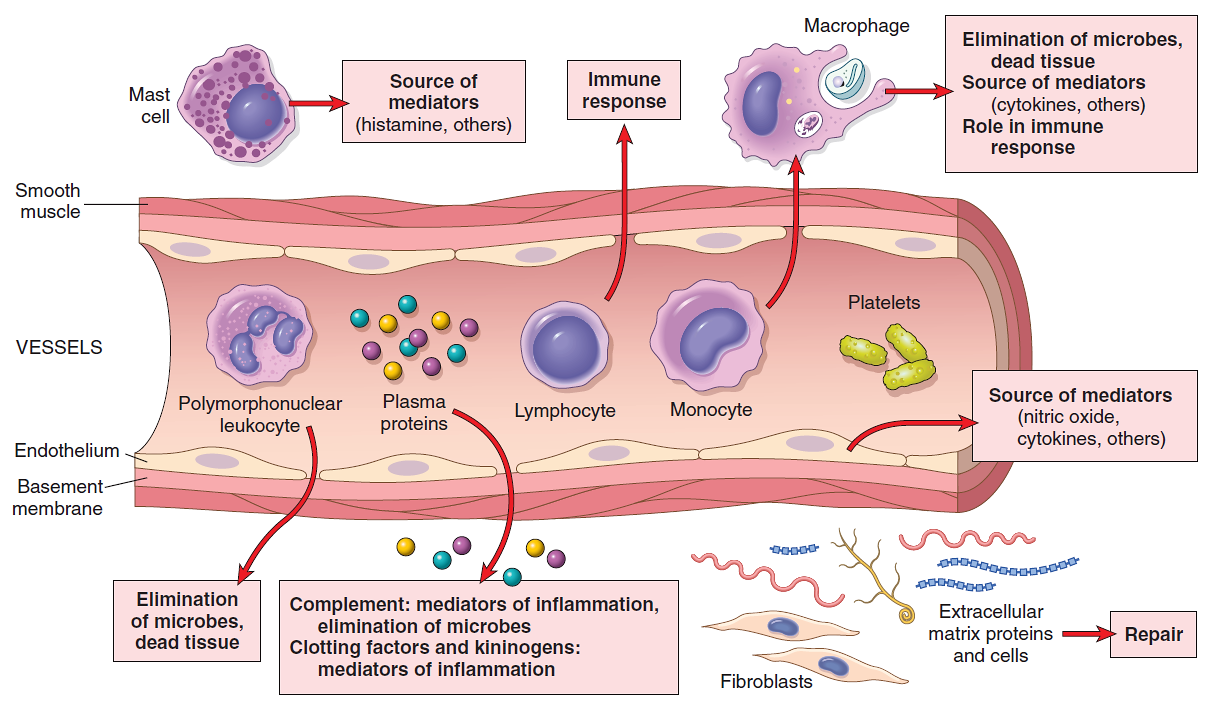 Principali eventi della flogosi acuta
STIMOLO FLOGOGENO
rilascio di mediatori solubili
modificazioni vascolari
richiamo di  cellule nei tessuti
formazione dell’essudato infiammatorio
Fasi precoci dell’infiammazione acuta
Quando un microrganismo penetra in un tessuto o un tessuto viene danneggiato, la presenza dell’infezione o delle cellule danneggiate viene percepita da cellule residenti

Principali cellule coinvolte: macrofagi, cellule dendritiche, mast cellule

Queste cellule liberano molecole (mediatori) che stimolano e regolano la successiva risposta infiammatoria
Il teatro della flogosi acuta: il microcircolo
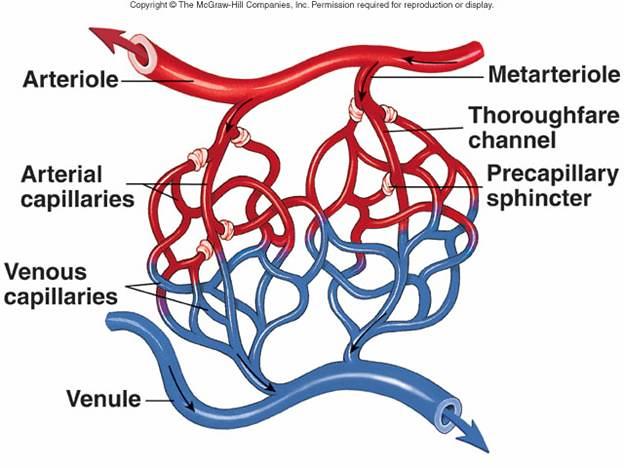 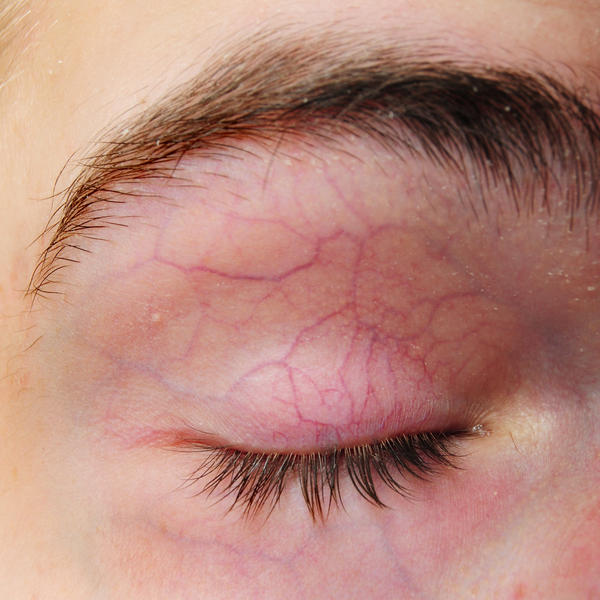 vasi sanguigni con Ø < 100 μm
Eventi principali nel microcircolo
MODIFICAZIONI VASCOLARI E ALTERAZIONI DEL FLUSSO EMATICO
Vasocostrizione transitoria (alcuni secondi)

Vasodilatazione → aumento del flusso →  iperemia → aumento della pressione idrostatica

Aumento di permeabilità → essudazione di fluido e proteine verso l’interstizio (edema) 

Rallentamento del flusso → stasi

Marginazione leucocitaria → diapedesi
Modificazioni vascolari nella flogosi
I fenomeni vascolari svolgono un ruolo rilevante nella risposta infiammatoria acuta

I vasi sanguigni del microcircolo (in particolare le venule) vanno incontro a modificazioni che rappresentano un prerequisito per la fuoriuscita nella sede di lesione o infezione dei principali effettori dei meccanismi di difesa, cioè:

 alcune proteine plasmatiche (anticorpi, complemento);

 leucociti neutrofili
Eventi principali nel microcircolo
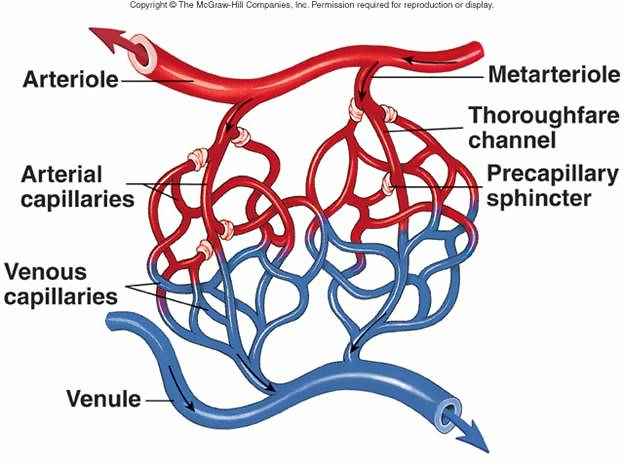 vasodilatazione
 arteriole
 letto capillare
principali mediatori
 istamina (mast cellule)
 ossido nitrico (c. endoteliali → muscolo liscio)
Eventi principali nel microcircolo
Alla vasodilatazione segue l’aumento del flusso sanguigno (iperemia)
Eritema (rubor, arrossamento)

Aumento della temperatura (calor)
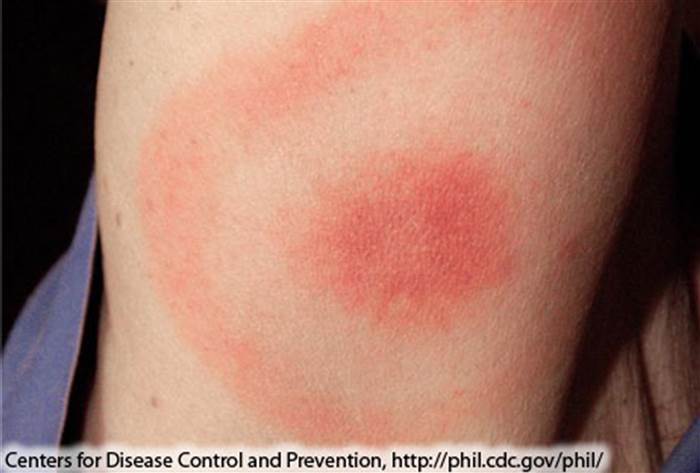 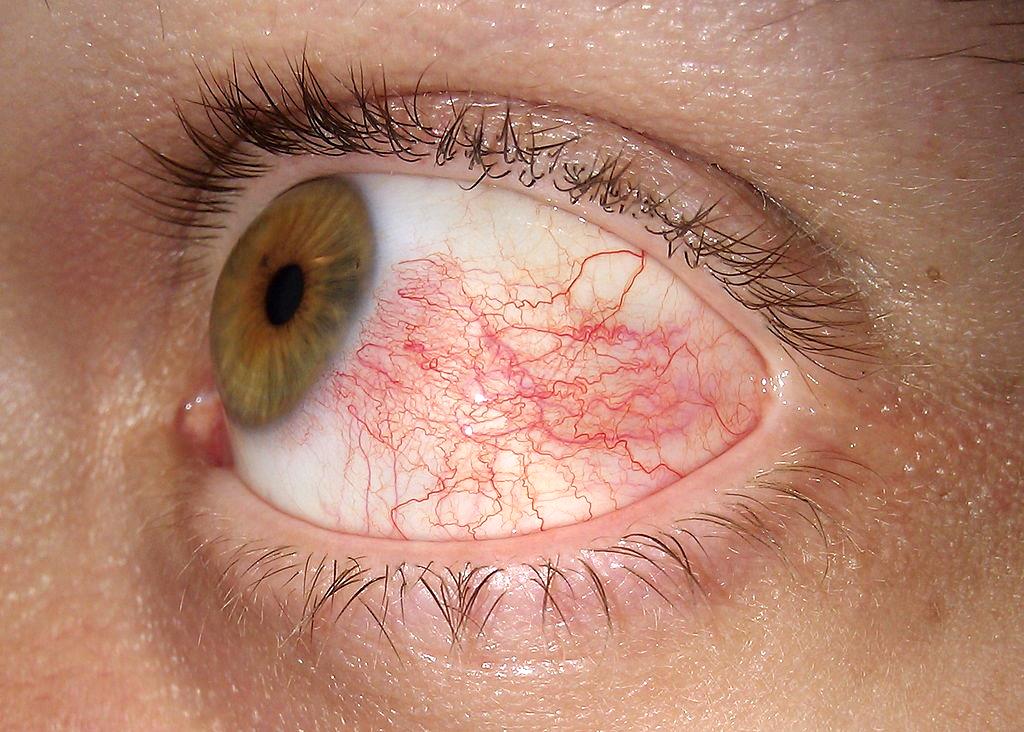 eritema cutaneo (morbo di Lyme, morso di zecca)
Hyperemia of conjunctiva
Eventi principali nel microcircolo
MODIFICAZIONI VASCOLARI E ALTERAZIONI DEL FLUSSO EMATICO
Vasocostrizione transitoria

Vasodilatazione → IPEREMIA

Aumento di permeabilità

Rallentamento del flusso

Marginazione leucocitaria
Pressioni attive nel microcircolo
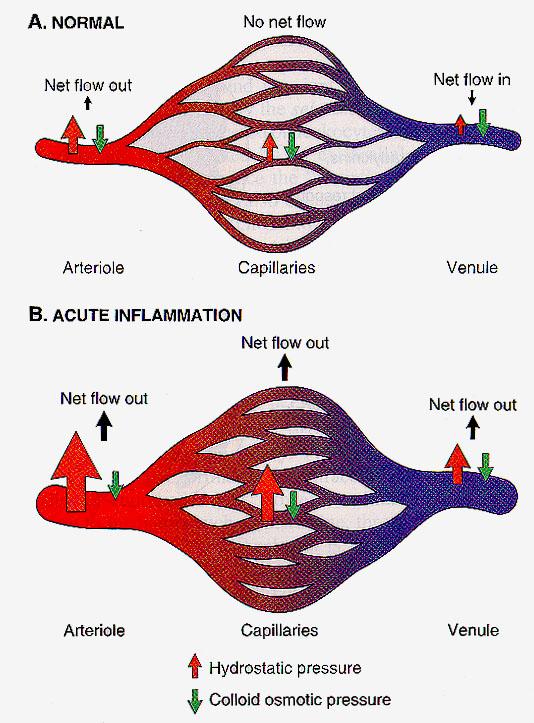 p. idrostatica
p. colloido-osmotica
Modificazioni della pressione idrostatica e colloido-osmotica in corso di flogosi: l’iperemia provoca un aumento della pressione idrostatica a livello del capo arteriolare
Eventi principali nel microcircolo
MODIFICAZIONI VASCOLARI E DEL FLUSSO EMATICO
Vasocostrizione transitoria (alcuni secondi)

Vasodilatazione → aumento del flusso →  iperemia → aumento della pressione idrostatica

Aumento di permeabilità → essudazione di fluido e proteine

Rallentamento del flusso → stasi

Marginazione leucocitaria → diapedesi
Aumento della permeabilità vascolare
Formazione di «aperture» (0.1-0.3 µm) nell’endotelio delle venule per effetto di mediatori rilasciati nel microambiente della flogosi

I mediatori interagiscono con recettori specifici presenti sulle cellule endoteliali

Contrazione delle cellule endoteliali con separazione delle giunzioni intercellulari
Eventi principali nel microcircolo
aumento di permeabilità 
→ essudazione di fluido ricco di proteine
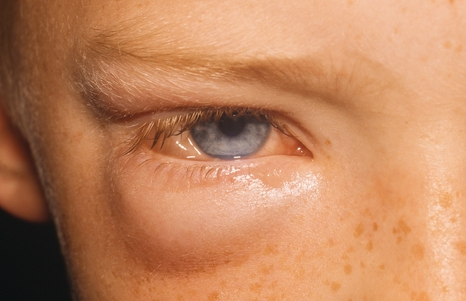 principali mediatori:
 istamina
 leucotrieni
prostaglandine
gonfiore (tumor)
fonte principale:  mast cellule
Mast cells localize along blood vessel walls
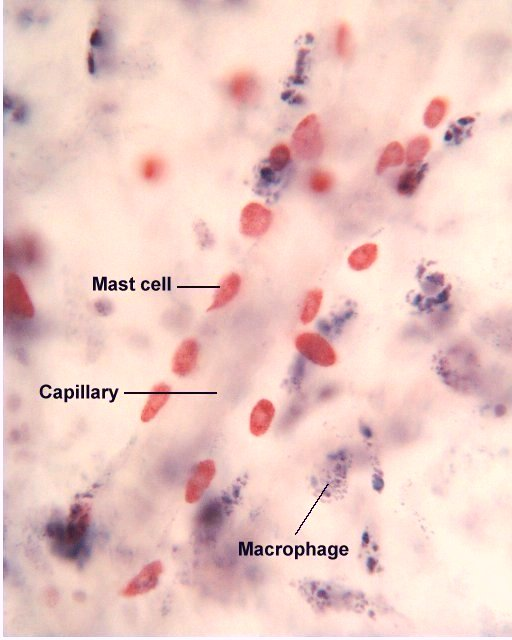 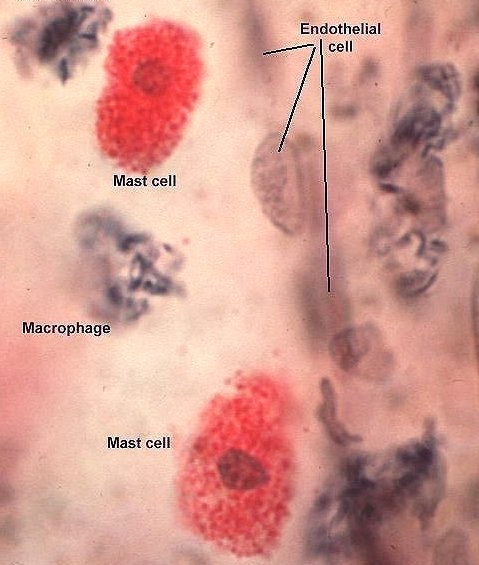 mast cells stained in red
out
vessel wall
in
outside
inside
vessel wall
Mast cell degranulation
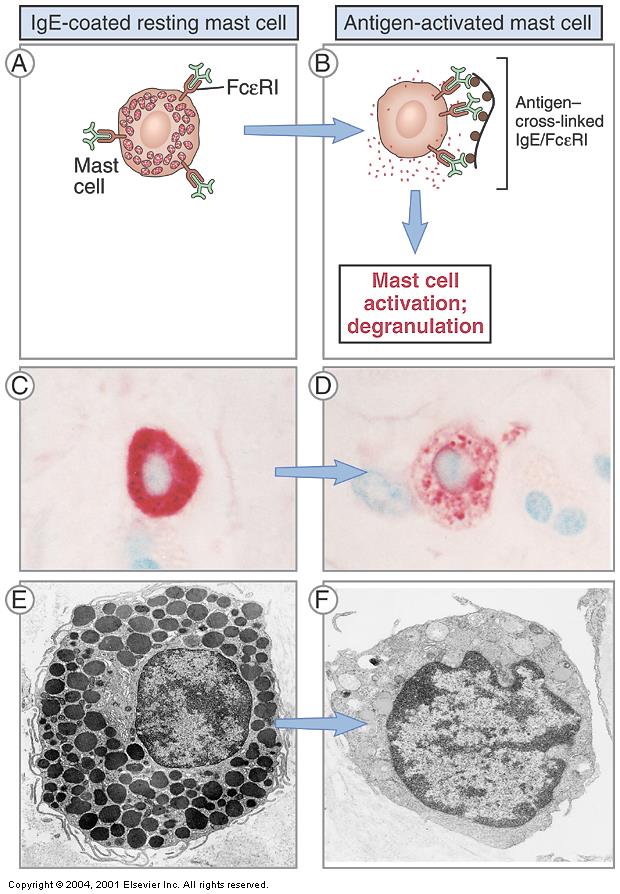 stimulation
physical injury (trauma, heat, cold)
immune reactions (binding of IgE, allergy)
fragments of complement (anaphylotoxins: C3a, C5a)
bacterial products (for ex., LPS)
many leukocyte-derived mediators
Formazione della componente cellulare dell’essudato infiammatorio
Marginazione e rotolamento (rolling)

Adesione e trasmigrazione (diapedesi)

Migrazione nel tessuto interstiziale (chemiotassi)
Neutrophil recruitment into infected tissue: a prototype model of leukocyte migration
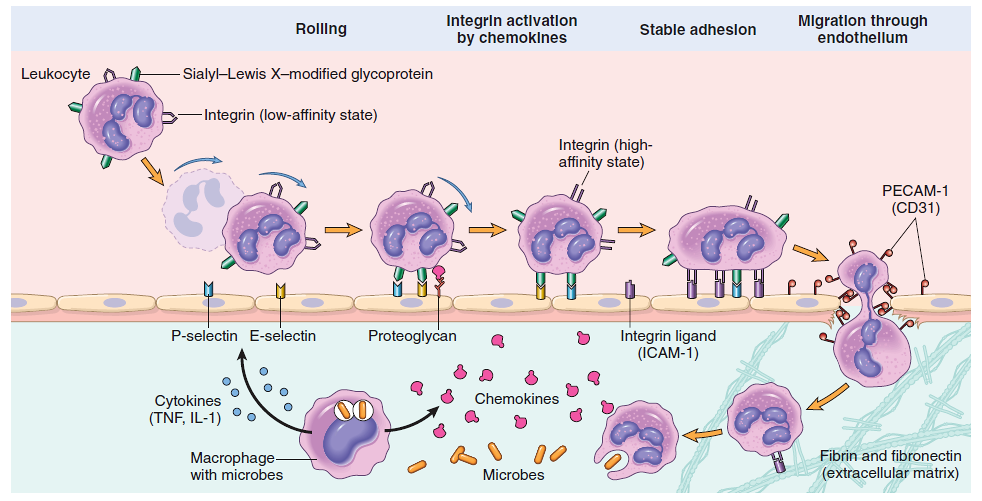 Iperemia, stasi e marginazione dei leucociti
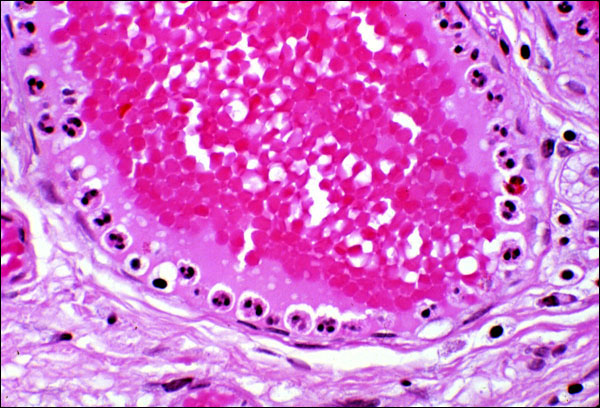 sezione di venula post-capillare in tessuto infiammato
[Speaker Notes: Polymorphs at margin of a vessel in acutely inflamed tissue.]
Chemiotassi
Movimento stimolato da fattori che “guidano” le cellule verso il sito di infezione o di danno 

Principali fattori chemiotattici che agiscono nel microambiente infiammatorio:
 
 fattore C5a del complemento
 metaboliti dell’acido arachidonico (LTB4)
 fattori rilasciati dai microorganismi
 chemochine (per es., IL-8, da macrofagi e   cellule endoteliali)
Normal lung
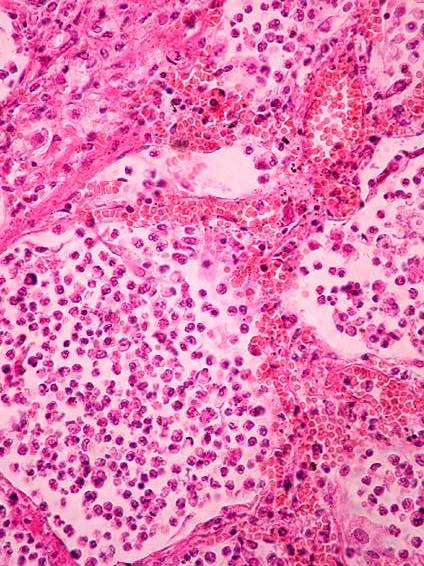 Inflammed  lung in lobar pneumonia
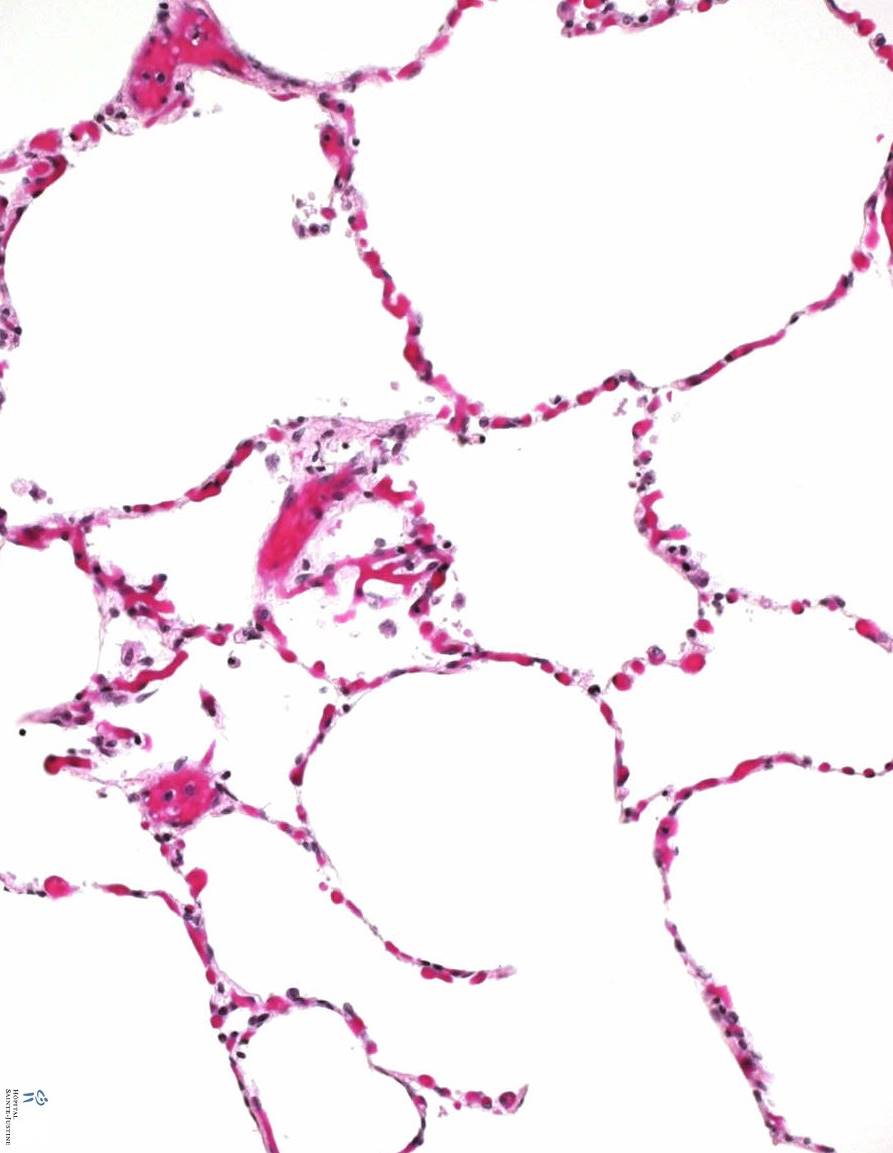 Stimolo chemiotattico
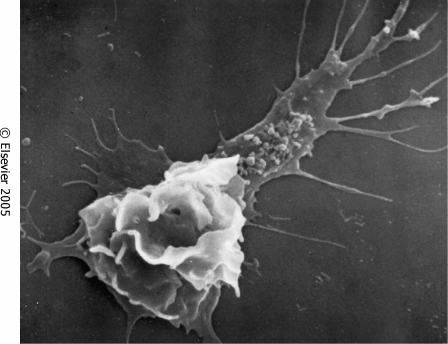 Chemiotassi: live microscopy
http://www.youtube.com/watch?v=ZUUfdP87Ssg&feature=related